Analyst Update2024 H1 Results
Piet Sanders° - CEO 
Yves Regniers* - CFO
° perm. representative Leading for Growth BV
*perm. Representative Esroh BV
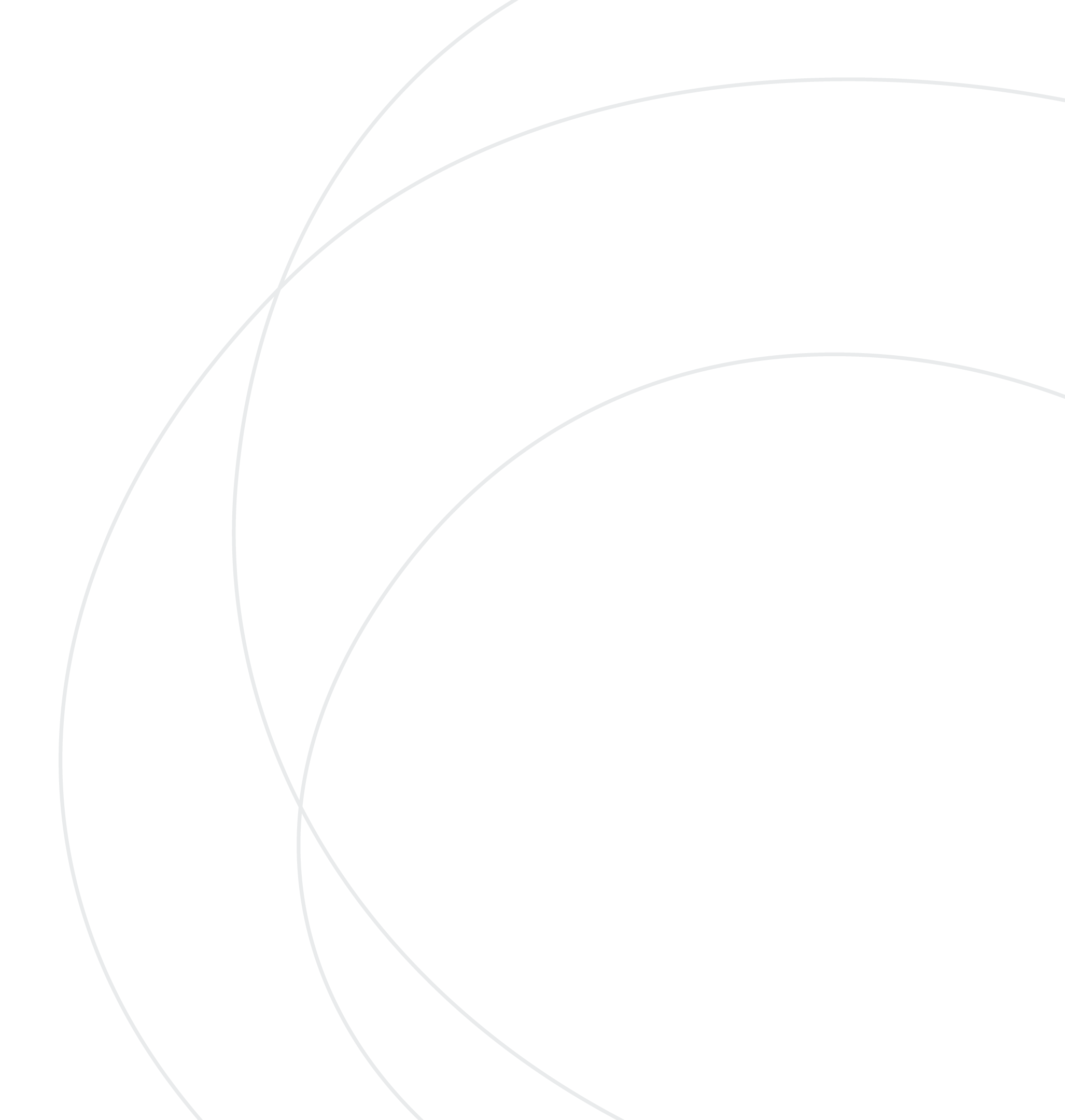 Agenda
1
What’s Cooking 2024 H1 Results
2
What’s Cooking in the future?
3
Questions
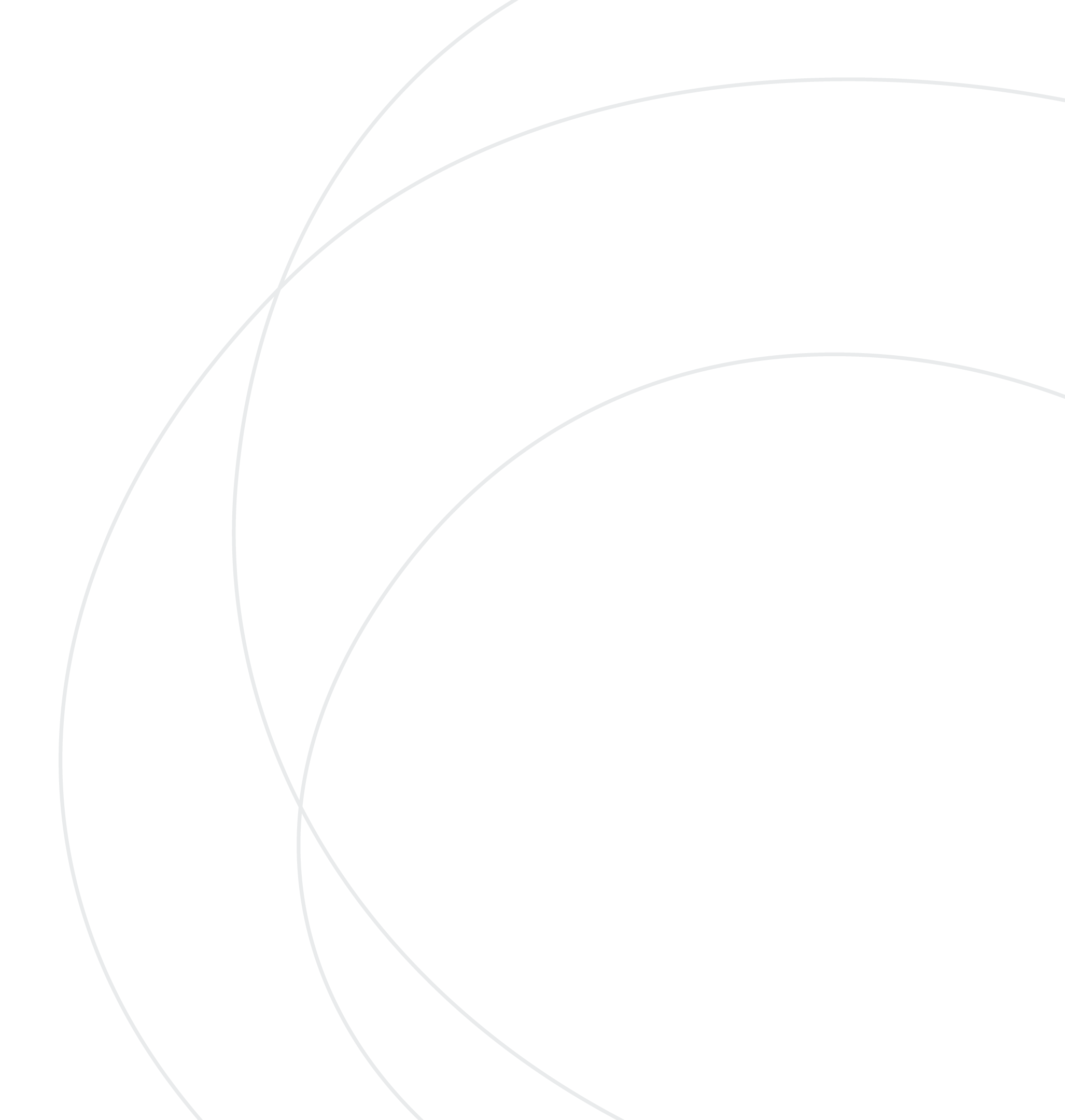 Agenda
1
What’s Cooking 2024 H1 Results
2
What’s Cooking in the future?
3
Questions
What’s Cooking 2024 H1 results
Trading Highlights
Sales Volumes Savoury & Ready Meals 
Overall up 4%
Ready meals seeing an increase of 8% in volume, 9% in sales. 
Savoury volumes slightly declining, but mix between own-produced and third party logs is gradually changing towards more owned produced. Turnover remained stable.

Raw material prices remain at very high levels:
Animal proteins – e.g. pork meat 
Vegetables & other ingredients (impact wet start of the year in the North, extremely dry conditions in the South of Europe)
But % inflation is generally decreasing to more ‘normal’ inflation levels
What’s Cooking 2024 H1 results
Trading highlights
Salary inflation remained significant, as expected

Pass-thru of inflation: 
New mechanisms are a better protection
Transparent & resilient

Positive impact of efficiency programs: 
Capex investments in new equipment & processes
Closure Aalsmeer facility 
Operational efficiency programmes such as ‘Drive’
What’s Cooking 2024 H1 results
Trading Highlights
Underlying EBITDA increases from 21 Mio (H1 2023) to 31 Mio in H1 2024
Result of Volume – Price pass-thru and especially efficiencies: 
Aalsmeer closure 
‘Drive’ programme cost efficiencies 
Supply chain projects
Capex related efficiencies 

Non-underlying EBITDA expenses are limited:  	
0.5 Mio mainly related to strategic project 
Other non-underlying expenses and gains cancel each other out. Aalsmeer project delivered ‘on time’ and ‘below budget’.
What’s Cooking 2024 H1 results
Trading Highlights
Higher Finance expenses 
Due to increase in EURIBOR / no longer hedged since H2 2023. 

Tax expense in line with expectations: 25% ETR

EAT increases from 2 mio EUR in H1 2023 to 10 Mio EUR in H1 2024

EPS 5.45 EUR per share° in H1 2024 vs 1.31 EUR per share in H1 2023
°based on weighted average number of shares
What’s Cooking 2024 H1 Results
Cash Flow Highligths
Operating cashflow improved from 10 Mio EUR in H1 2023 to 43 Mio EUR in H1 2024
Impact of non-recourse factoring programma Ready Meals (27 Mio)
Improved operational performance
Investment activities: -13 Mio EUR 
 Packaging machinery 
Focus on sustainability & packaging innovation
Building adaptations
Cooling & Energy reduction 
Food safety upgrades 
Quality & capacity adjustments:
EBITDA – EBIT – EAT
Sales & volume growth accelerated by inflation (& pass-thru) 

EBITDA helped by operational improvements 

Solid drop-through of EBITDA  results to EAT
Impact factoring program Ready Meals 

Solid liquidity headroom 

Limited impact Leases (IFRS16)

Leverage 0.6x TTM U-EBITDA at 30/6/24
Net debt evolution (including IFRS16 leases)
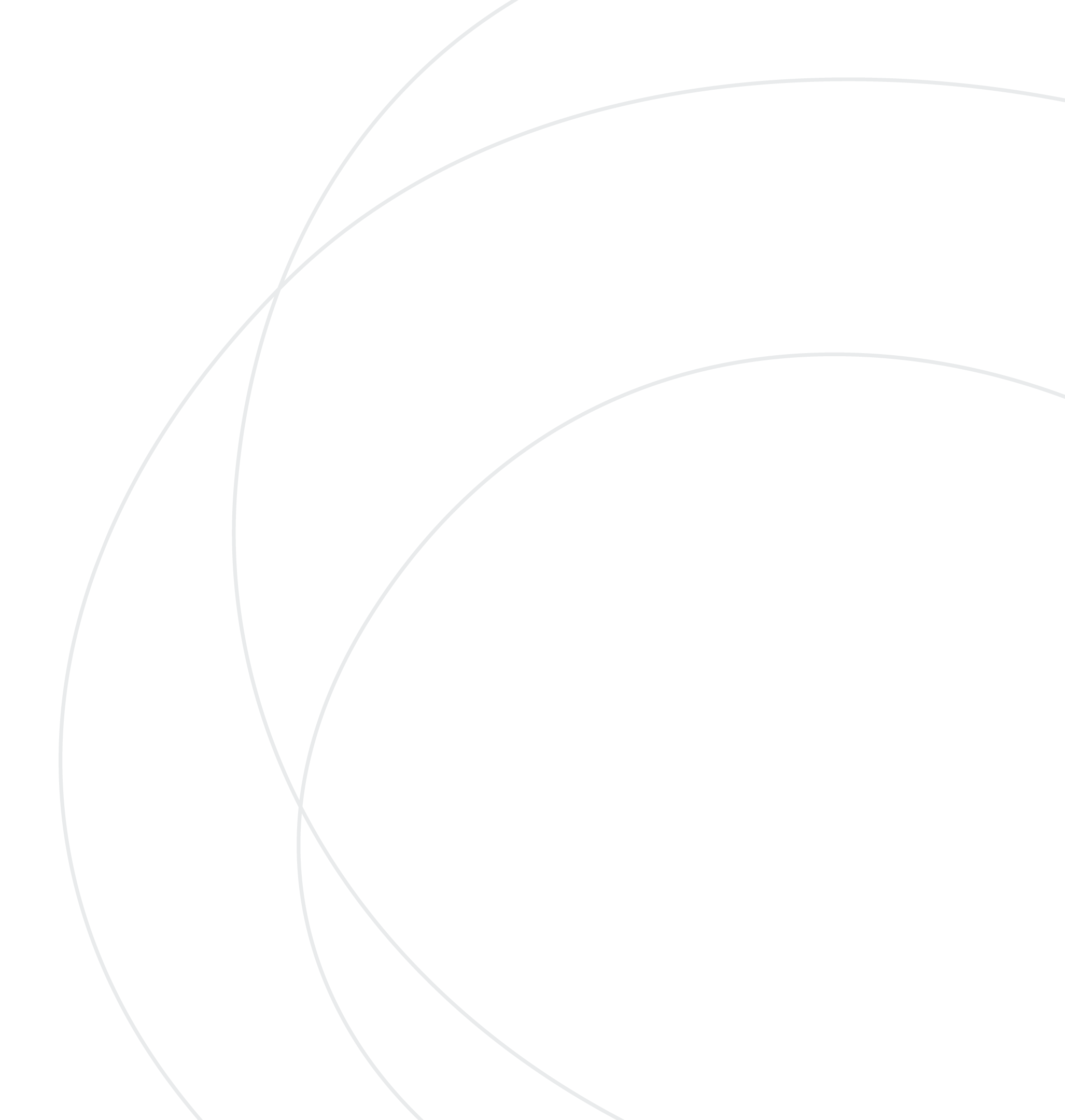 Agenda
1
What’s Cooking 2024 H1 Results
2
What’s Cooking in the future?
3
Questions
What’s Cooking in the future
Courageous & Confident!
Inflation is not over – but we are better equipped than in the past to avoid huge impact on bottom-line 

Food ingredient commodities remain dependent on weather, climate....

Trading expected to remain solid. Guidance 55-65 Mio Underlying EBITDA full year 2024, based on current consolidation circle. 

Strategic project: 
Potential sale Savoury – well on track

Solid new products pipeline for 2025 – in line with strategy

Longer term: 
Expecting a higher capex demand in Ready Meals to benefit from organic growth opportunities in the market
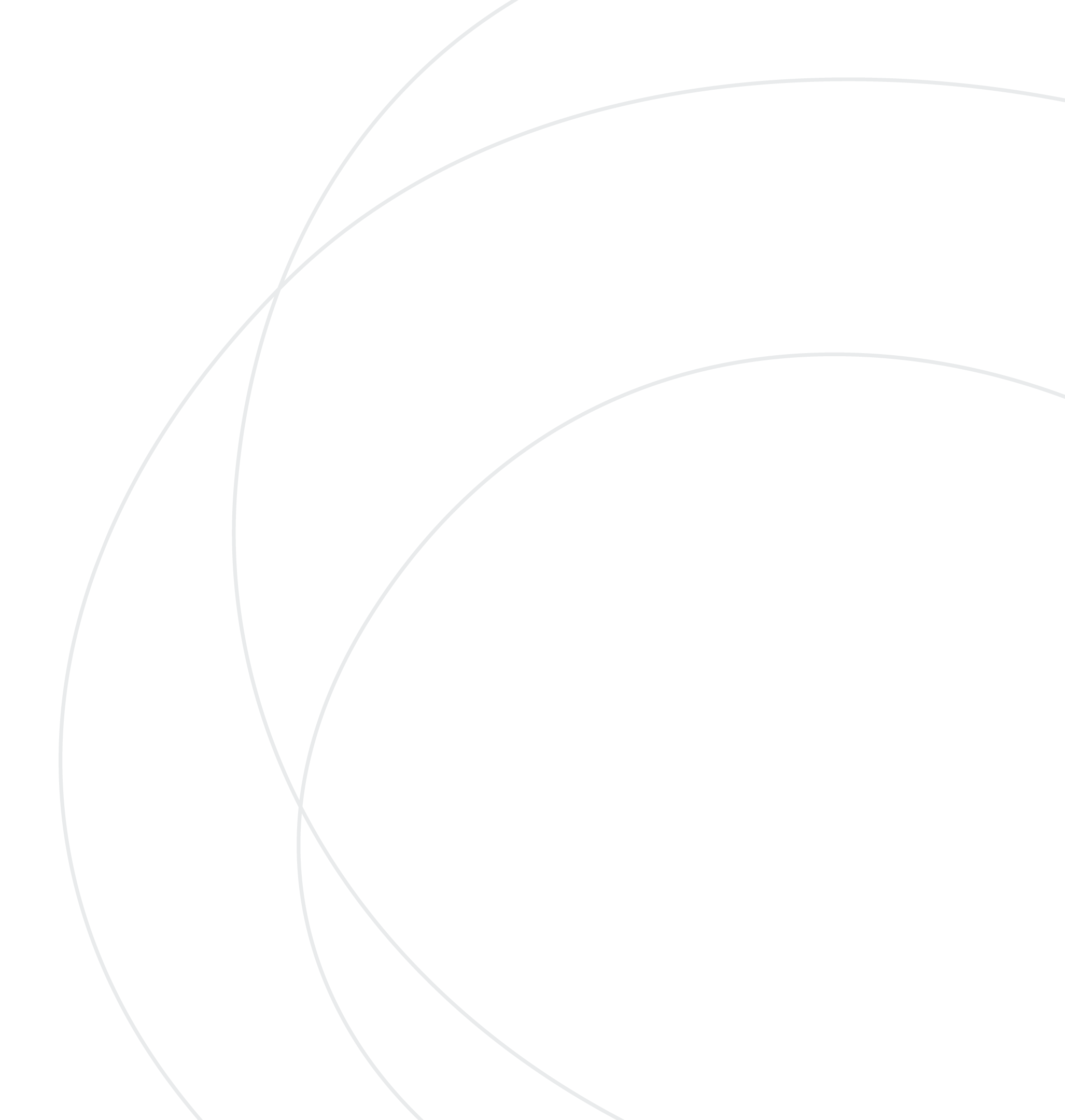 Agenda
1
What’s Cooking 2024 H1 Results
2
What’s Cooking in the future?
3
Questions